Continuous Quality Improvement ToolkitA Resource for Maternal, Infant, and Early Childhood Home Visiting Program Awardees
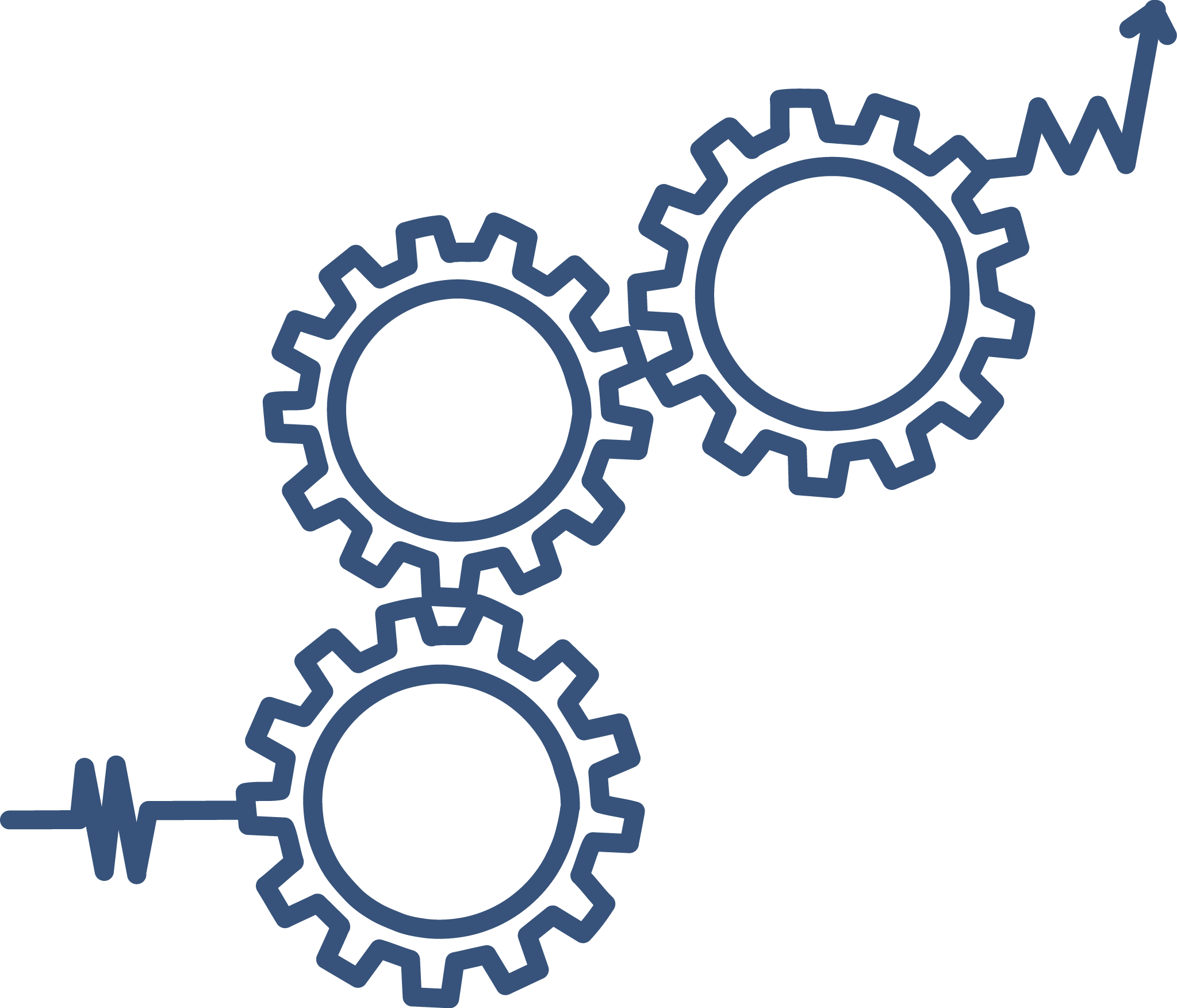 MODULE 2: Using Data to Drive CQI and Identify Topics
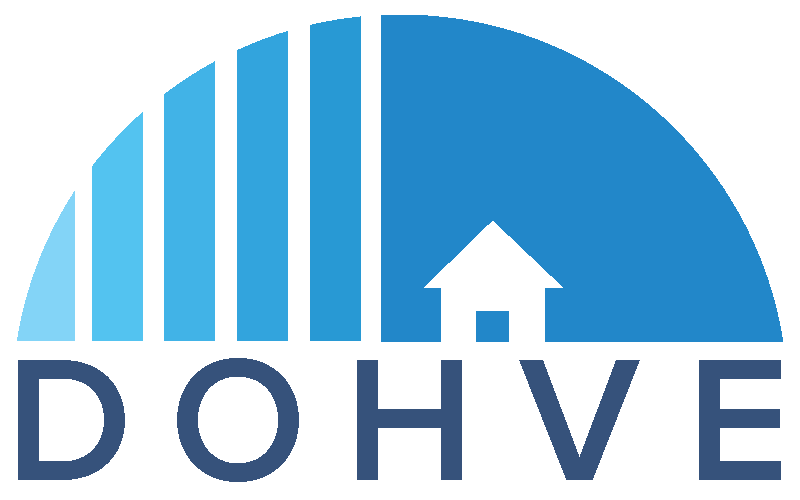 This document was prepared for the U.S. Department of Health and Human Services (HHS), HRSA, and ACF by James Bell Associates, Inc., under ACF contract number HHSP233201500133I. For more information, see http://www.jbassoc.com/reports-publications/dohve.
[Speaker Notes: This presentation is intended to be delivered by state-level CQI support staff. The notes are a suggested script for the presenter. Please see the accompanying Facilitation Guide and handouts.]
CQI Training Overview
Introduction to CQI
Using Data to Drive CQI and Identify Topics
Creating the CQI Culture and Forming a Team
Creating SMART Aims
Understanding the PDSA Process & Measurement
CQI Tools I: Process Maps
CQI Tools II: Root Cause Analysis Tools
CQI Tools III: Key Driver Diagrams
Reliability Concepts and Sustaining Gains
1
2
3
4
5
6
7
8
9
[Speaker Notes: This is the second module in a nine-part series. 
This session focuses on (1) using data to drive CQI and (2) identifying CQI topics.]
Using Data to Drive CQI and Identify Topics: Learning Objectives
Define quality data and importance of data in CQI 
Learn how to identify topics for CQI projects
Understand how to use data to inform CQI work
[Speaker Notes: The objectives of Module 2 are for participants to be able to:
Define quality data and the importance of data in CQI
Learn how to identify topics for CQI projects
Understand how to use data to inform CQI work]
Using data for cqi
[Speaker Notes: First, let’s discuss how you can use data for CQI.]
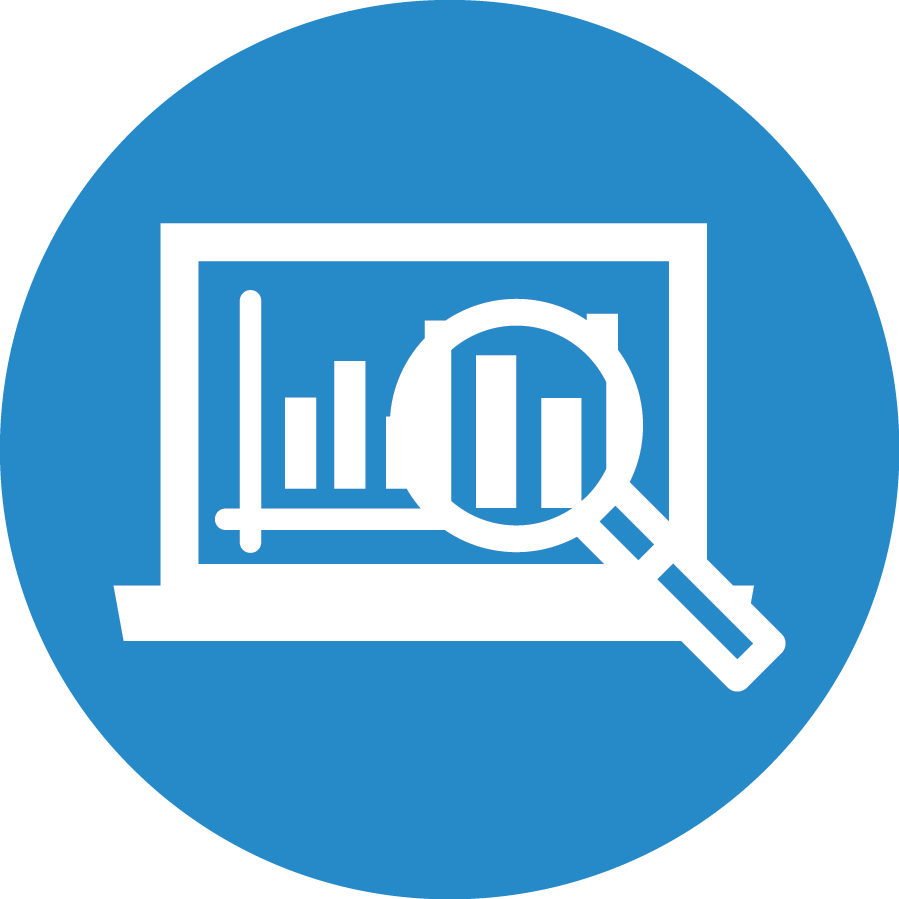 Why is it Important to Use Data in CQI?
Data are focused and objective measures of change in services and outcomes for families.
[Speaker Notes: Why is it important to use data in CQI?
Data are focused and objective measures of change.
Objective measures of change are so important because when relying only on perceptions, important insights can be missed. Individuals may have a vested interest in a particular area, but the data may not support that focus.  
Since the loudest voice is sometimes heard first, data needs to be our loudest voice. 
Data are also important because reviewing your data allows you to identify specific areas to focus your improvement work.
Finally, data are important to determine if the change strategies you test in CQI are working.
Emotions should not drive perceptions. When teams work hard on finding solutions to the problems, emotional attachment to that effort can get in the way of finding the correct solution. Focusing efforts on both (1) what is working and (2) what could benefit from improvement is the key to helping families.]
Data quality
[Speaker Notes: Pass out the Using Data to Drive CQI and Identify Topics handout.
Now we will discuss the importance of collecting high-quality data. Information covered within this section is also in the Using Data to Drive CQI and Identify Topics handout.]
What are Quality Data?
Complete – all values are present
Accessible – available when required
Relevant – answers the proposed questions
Accurate – free from errors
Reliable – data are consistent as required
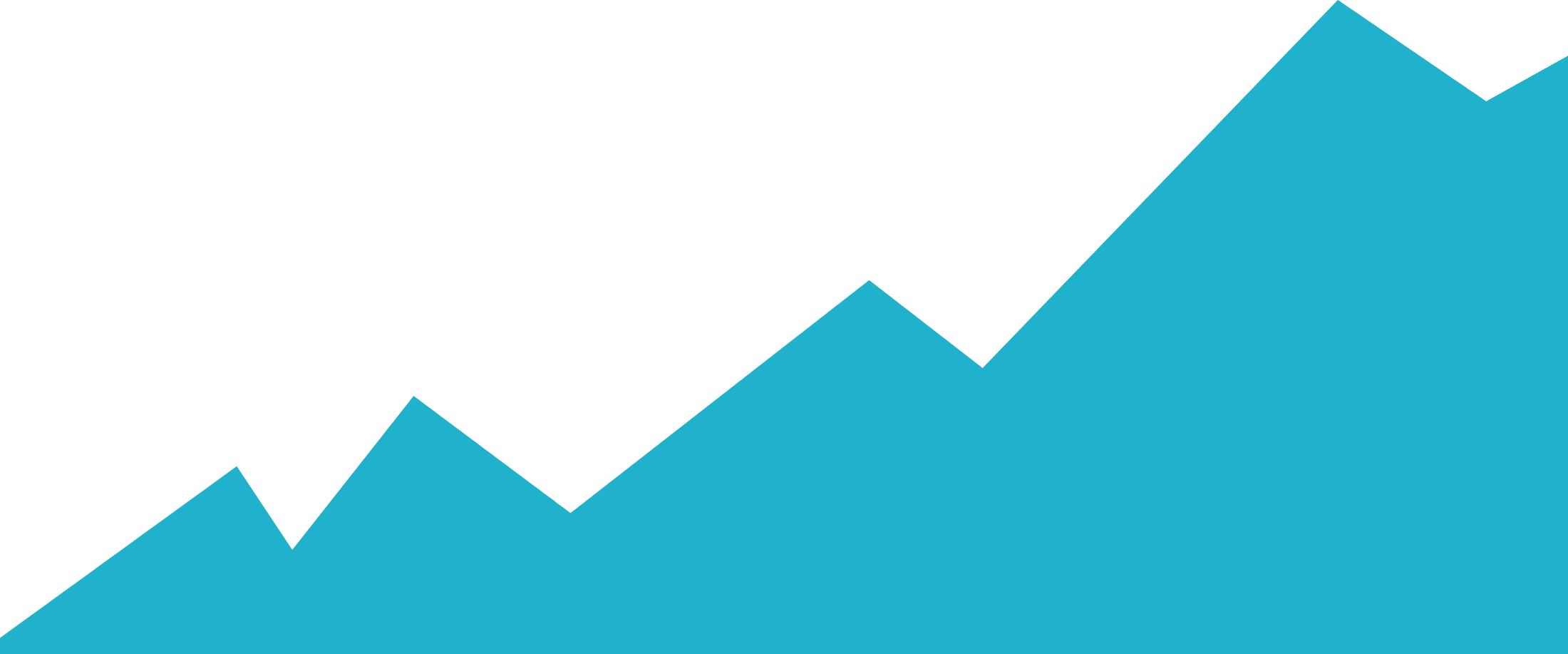 [Speaker Notes: Before reviewing and interpreting data, it is important to ensure that you are using quality data. What are quality data?   
Quality data are complete, accessible, relevant, accurate, and reliable. 
They consistently indicate what is happening in the home visiting program. 
High-quality data gives you confidence in the findings, and limits time spent on cleaning data to determine accuracy.
Incomplete data can skew outcomes. For example, if some home visitors documented the services that families received after being referred but others did not, those home visitors who did document referrals may appear more successful at connecting families with outside resources. However, in practice, the only differences among home visitors may be in their data collection practices.
All stakeholders – including home visitors, supervisors, agency directors, and other key constituents – should understand the importance of collecting quality data.]
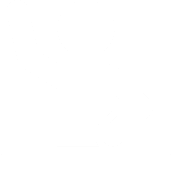 Collecting Quality Data
Can you give an example of a time you collected data that were—
Incomplete	
Inaccessible 		
Not relevant
[Speaker Notes: Ask the participants to share and discuss instances of unsuccessful data collection efforts from the past that may have been incomplete, inaccessible, or not relevant. If they need prompting, consider the examples below.
Incomplete data: If only some home visitors collect breastfeeding data when each child reaches 6 months, calculating an accurate estimate of the percentage of women breastfeeding in the home visiting program will be difficult. If the estimate is low, it will not be clear if it is low because mothers are not breastfeeding or because data are missing.
Inaccessible data: If the data system can only be accessed by administrative and evaluation staff, home visitors and other agency staff are missing an opportunity to further understand the entry and reporting procedures and the methods used to collect data. Access to data systems and reporting enhances buy-in.
Not relevant data: If home visitors screen children for developmental delays every 6 months, but only the data from the last year of screening are included in the data reports and data are not available from more recent screenings, home visitors may not know whether the children are on target or may need a referral. If data are collected but not used, the result is irrelevant data collection.]
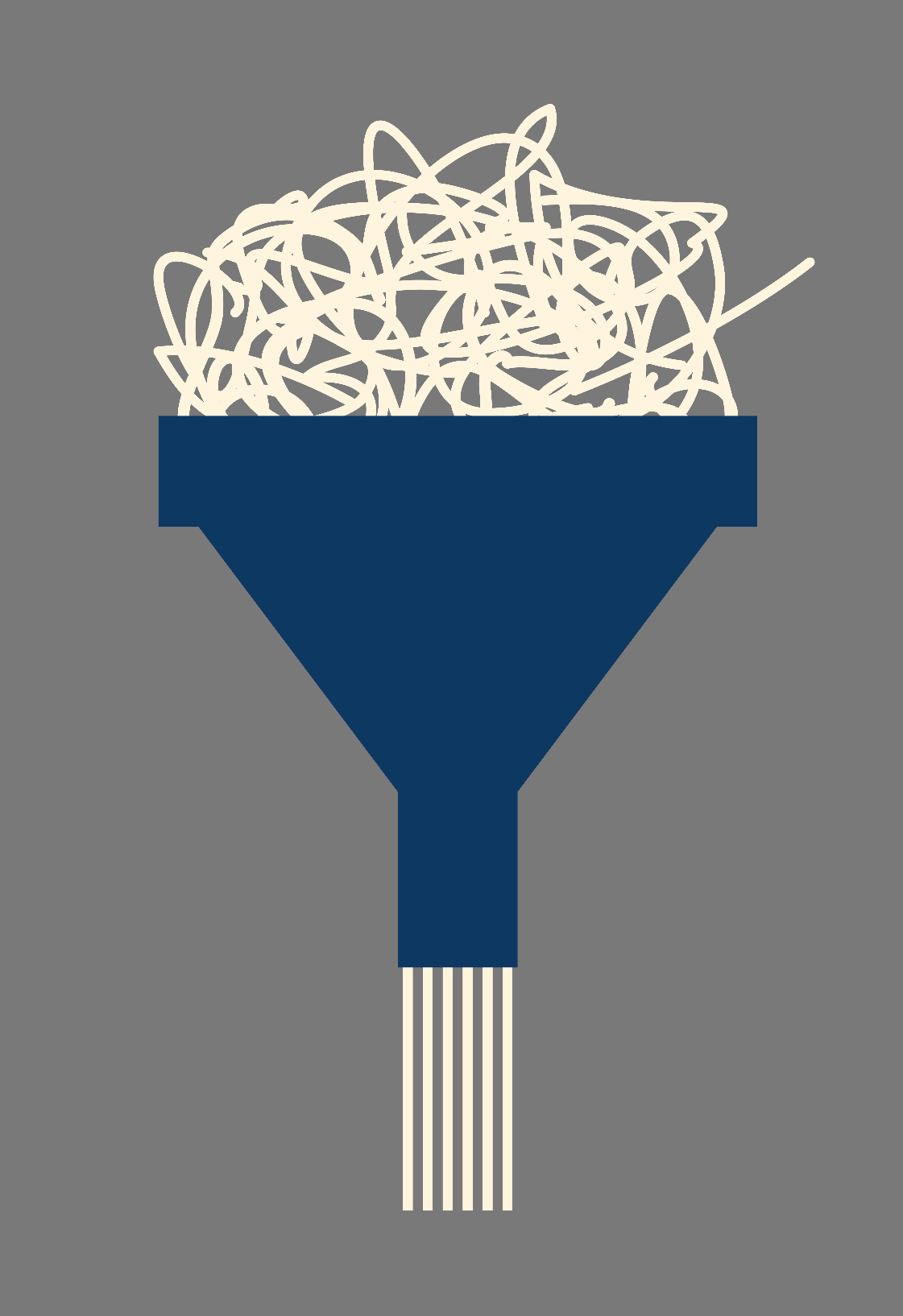 How are Quality Data Collected?
Standardization
Appropriate tool selection
Staff training
Data management processes
[Speaker Notes: To have quality data, good data collection techniques are necessary.
Dr. Chris Blodgett of Washington State University describes the necessity to break the “data barrier” and use data in home visiting programs as information to describe the work, clients, and communities. Painting an accurate picture of home visiting programs is critical for ourselves, our communities, and our funders.
If the data does not tell an accurate story of the work, clients, or communities, the correct data are not being collected. Also, the quality might be inadequate to use for data analysis.
Adopt the following four steps to ensure collection of high-quality data that will inform your work.
Standardization: Follow a consistent and standardized approach to collecting and inputting the data. This can be achieved by developing manuals to document the process and codebooks with clear definitions.
Appropriate tool selection: Choose tools/screenings/assessments that are valid and reliable for the families being served. For example, the Ages and Stages Questionnaire (ASQ-3) is considered a valid and reliable tool to screen for delays in child development. 
Staff training: Ensure that all staff have initial and ongoing training and support in the use of standardized tools and data collection processes. For example, in the case of collecting data on attendance at the 6-week postpartum visit, home visitors should be trained to know what occurs at the visits to identify the differences between a well-woman visit and a 6-week postpartum visit. 
Data management processes: Ensure that data are stored and maintained in an appropriate manner so they can be reviewed and reported as needed. If data are not reported, reports will reflect that. Your work (data) needs to be counted!]
Quality Data Drive Better Outcomes
Improved Program Processes
Quality Data
Better Outcomes
Effective Program Monitoring
[Speaker Notes: High-quality data can help drive better outcomes. 
Collecting standardized data allows staff to conduct analyses to monitor the effectiveness of their home visiting programs.
When programs are regularly monitored, data can be used to drive action (such as in a CQI approach) to lead to improved program processes.
As processes are enhanced, and the enhancements are regularly monitored using quality data, home visiting programs are able to provide services that produce better outcomes.]
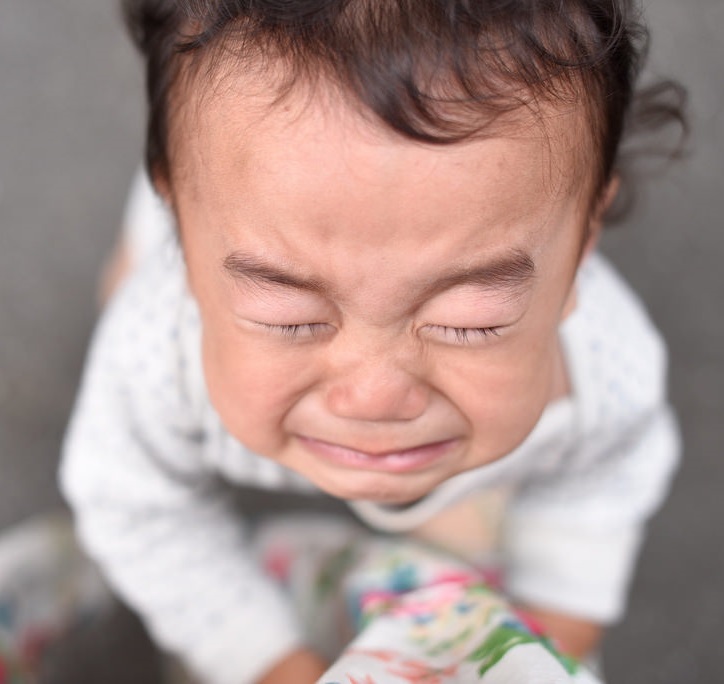 Don’t wait until the project is over to review your data and address data quality issues!
[Speaker Notes: It’s important not to wait until the project is over to review your data and address data quality issues.
How often have you looked at a report at the end of the month, quarter, or year only to find numbers (data) you know cannot be right? 
Conducting ongoing monitoring can prevent these types of issues when it comes time to utilize data for CQI or report data to stakeholders.]
What is Your Role in Data Quality?
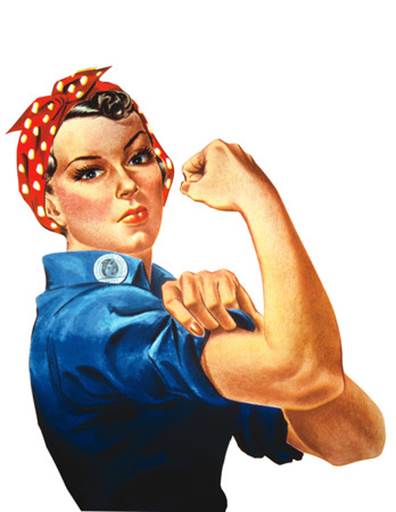 Be comfortable with your data collection tools. Each staff member should know—
The purpose of the tool or data collection form
How to administer the tool
How to score tools and interpret the scores
How to share results with families
Specific protocol for entering/recording data
[Speaker Notes: Ensuring that all staff members are comfortable with data collection tools, and that they understand the processes associated with reporting quality data, can enhance buy-in for collecting better data.
Here are several points to consider within your agency:
Do all the staff know why they are collecting data or using certain tools? 
Has everyone been trained on the administration of a tool? Does the tool developer have instructions or trainings, and if so, have staff received this training?
Does everyone know how to score the tools and interpret the scores? For example, when administering a depression screening, do all staff know what the scores mean? 
This is important because if home visitors don’t understand the results, they can’t share them with families.
Are there home visitors who can’t score the screening tool on site after screening families? If a parent is severely depressed, this might not be discovered until the scoring is done, which could be much later. Scoring as quickly as possible can also help identify errors in the administration of the tool.
Does everyone know how to share results with families? 
Do you have standard protocols for entering and recording data? If yes, are they written down, and do staff know where to find them?
Finally, what processes are in place to ensure that new staff know and understand the five factors mentioned in the slide?]
Identifying CQI topics
[Speaker Notes: Let’s move on from data quality to identifying CQI topics. You can find information that we cover during this section on your Using Data to Drive CQI and Identify Topics handout.]
How to Identify a Topic?
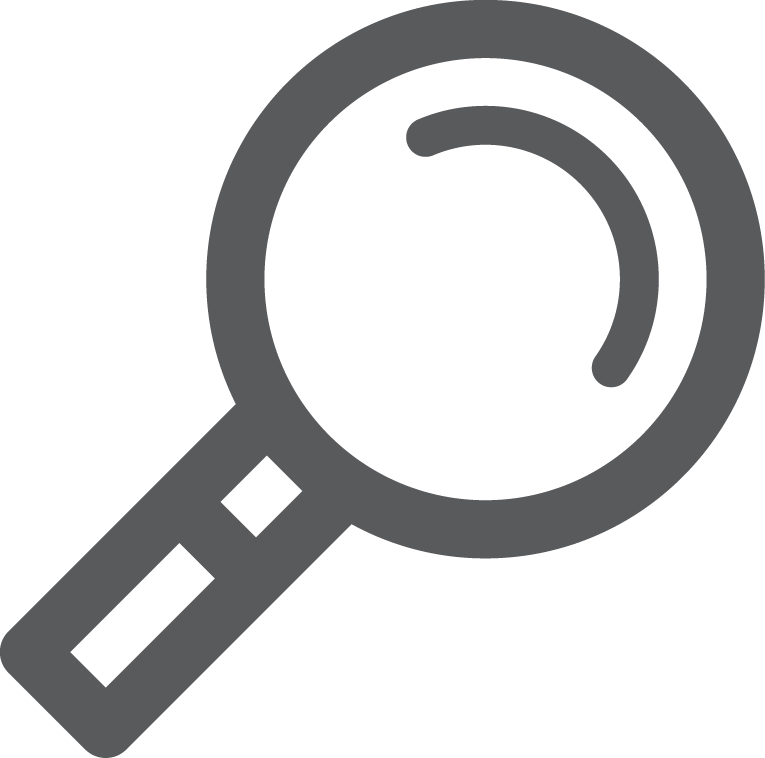 Review the data
Elicit stakeholder input
Align with strategic vision
Consider feasibility
[Speaker Notes: In order to identify an area for improvement, the process needs to be data-driven. Data will help you understand current performance and areas for improvement. 
When identifying a target area for improvement, involving stakeholders is very important. Stakeholders can help you determine: (1) if the target area is worth devoting time, energy, and resources; and (2) if improvement in the identified area will have a benefit. Stakeholders can include home visitors, supervisors, other relevant staff members, and of course, families. 
Stakeholders can also help you determine if the area of improvement is in alignment with the agency vision, mission, and goals.   
The feasibility of addressing a topic is also important to consider. Is improvement in this area feasible? Are the targets attainable, or within our scope to improve?]
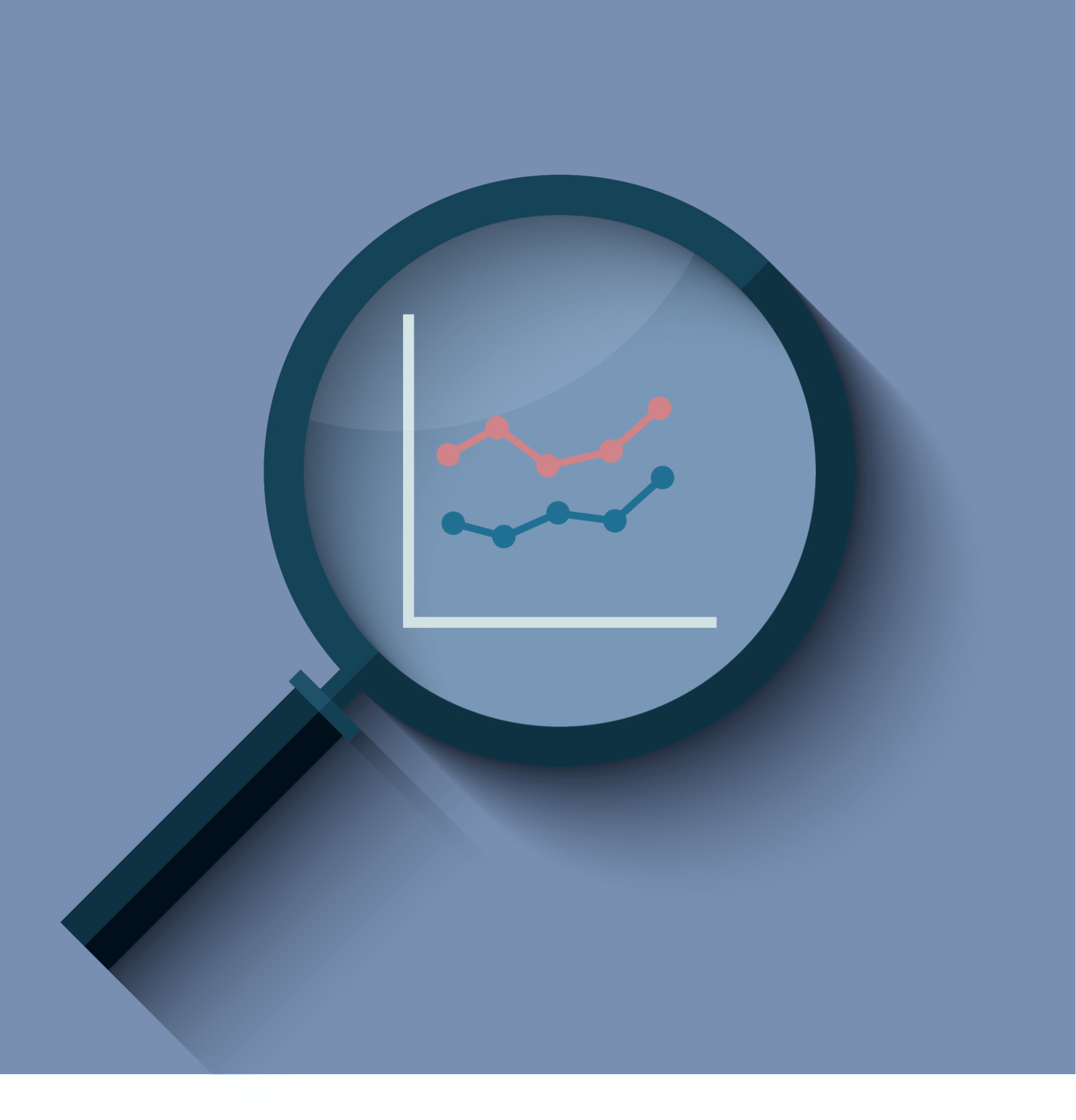 Using Change Concepts to Identify Topics
Eliminate Waste
Improve Workflow
Available Home Visitors
Change Work Environment
Adapted from http://www.ihi.org/resources/Pages/Changes/UsingChangeConceptsforImprovement.aspx
[Speaker Notes: To assist your team in identifying a topic for a CQI project, thinking about utilizing change concepts can be helpful. 
Change concepts are categories or general approaches to change that can help your team narrow its focus on identifying a topic. 
Once the team choses a change concept or category, it can brainstorm topics within that change concept. 
We will discuss the list of change concepts on the next two slides; however, please note that this is not a comprehensive list. There are hundreds of change concepts, but those covered here are the ones that are most relevant to home visiting. 
The first change concept is eliminating waste. What does waste look like in a home visiting context? Some examples include: too many home visits with a family that doesn’t need them, inefficiently scheduling visits with excess down time, or too many home visitors with too few families. 
Once waste is identified, thinking about ways to eliminate it can lead to potential CQI topics.
Improving workflow is another change concept. Some specific examples for improving workflow include: preparing home visit packets in advance and improving the data system interface for home visitor data entry and case management.
The available home visitors change concept can help to explore: 
Does the number of home visitors, supervisors, etc. match the need?
Are some home visitors over-burdened by the size of their caseload, while others’ caseloads are too small?
Changing the work environment could include: paying attention to home visitor self-care, working on improved supervision, bringing on a mental health consultant, or being more collaborative with key constituents.]
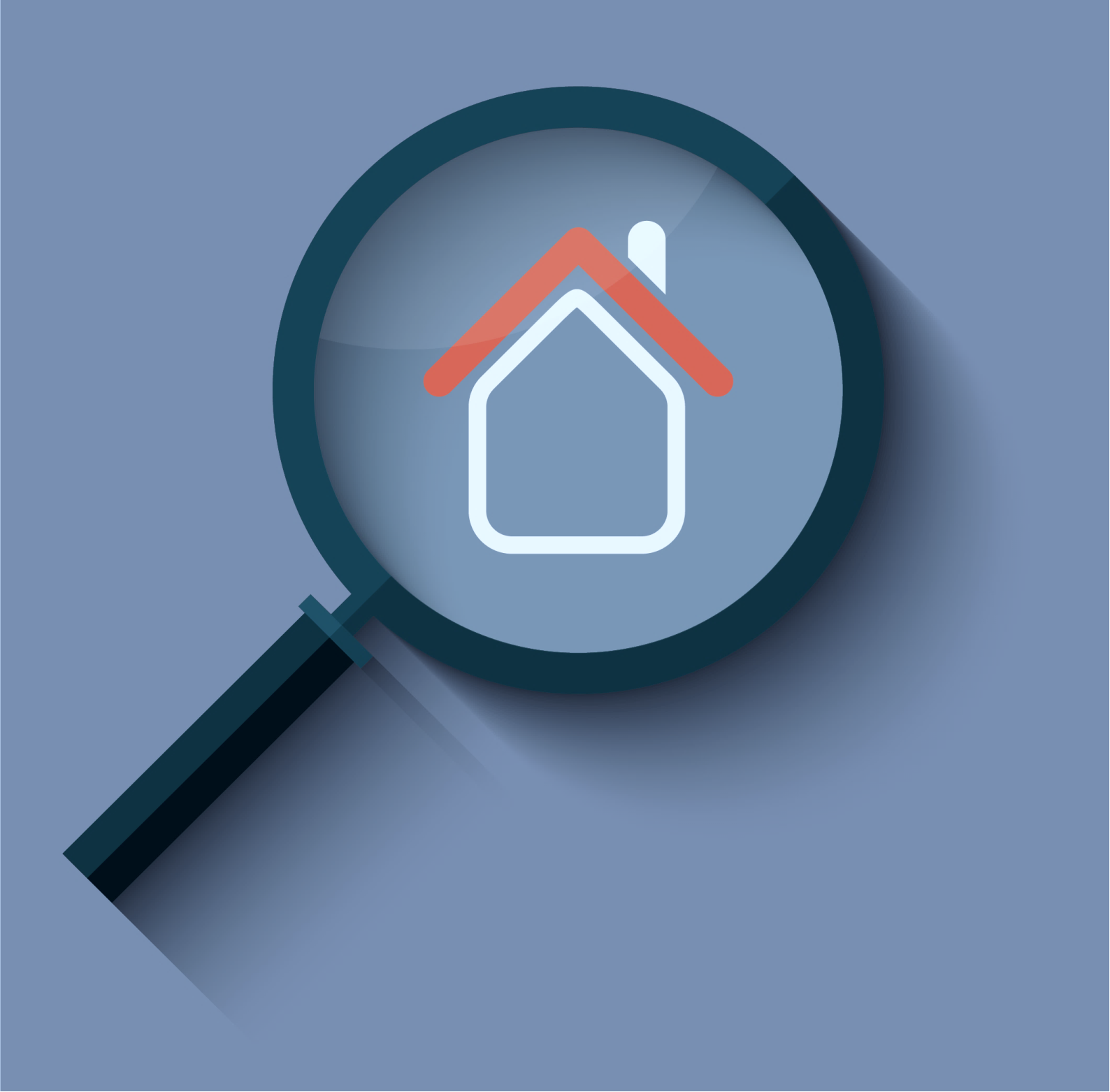 Using Change Concepts to Identify Topics(continued)
Home Visitor/Family Interface
Manage Time
Error Proofing
Focus on Service
Adapted from http://www.ihi.org/resources/Pages/Changes/UsingChangeConceptsforImprovement.aspx
[Speaker Notes: The home visitor/family interface is another potential change topic. Here, you might consider improving the ways that home visitors interact with their families. Looking at the way home visitors work with families may lead to ideas for changes that help improve family retention. 
The CQI team can also look at time management and identify relevant topics if time is not being used effectively.
If you wanted to use the error proofing change concept, you would ask such questions as:
Are screenings late or being missed?
Are portions of forms filled out incorrectly? If so, can you modify the form to make it easier for the home visitor?
An example of a topic within this change concept is using ‘ticklers’ (or soft reminders) with home visitors to get them to complete forms on time or correctly. 
Finally, focusing on the service provided to families can help identify topics for CQI projects. With a focus on service, you would ask such questions as:
How can we better meet the needs of our families?
How can the models be improved?
Where are there gaps?]
Identifying CQI topics: Aim Statements
OR
[Speaker Notes: Which goal for a CQI project/aim statement do you think would appeal more to agency staff or funders?
Both phrases focus on depression screening and require quality data. The first is focused on quality data, but not on client outcomes. The second is focused on client outcomes – reaching the goal of 90 percent would imply that moms are being screened and connected to the appropriate services to address their depressive symptoms.
Improving the accuracy of our depression screening data doesn’t have the same emotional impact as identifying and reducing symptoms for moms who are suffering from depression. While the second indicator is focused more on client outcomes, it will still allow us to ensure accurate data. The effort to improve data related to client outcomes can naturally benefit the quality of the data, while keeping the experience connected to the work we do.
When identifying a CQI topic, carefully select indicators that will help ensure staff buy-in. Identifying indicators that have a client outcome may make it easier for home visitors to relate to data.]
Monitoring/visualizing data
[Speaker Notes: Monitoring and visualizing your data is an important way to both identify a topic for a CQI project, and then after you’ve begun to work on a project, to determine if the change strategies you are testing are effective.]
“All improvement will require change, but not all change will result in an improvement.”
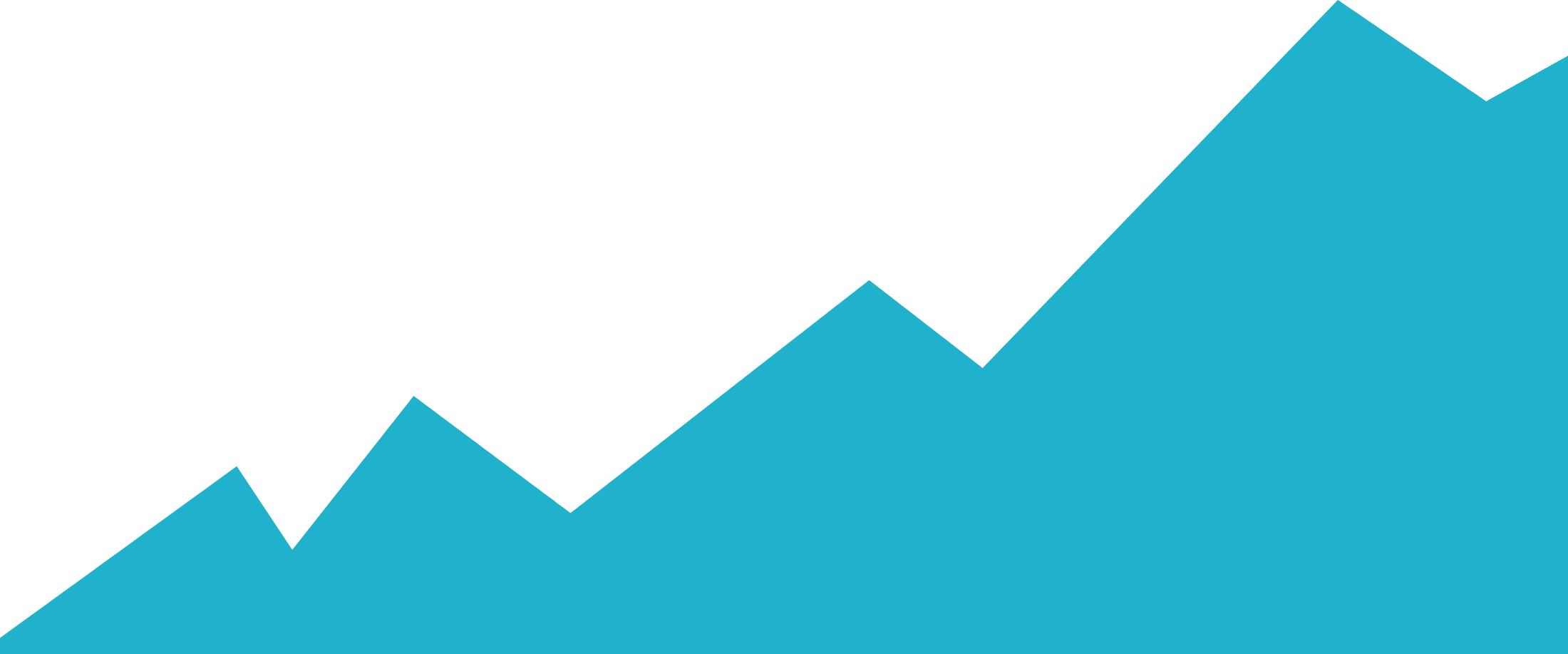 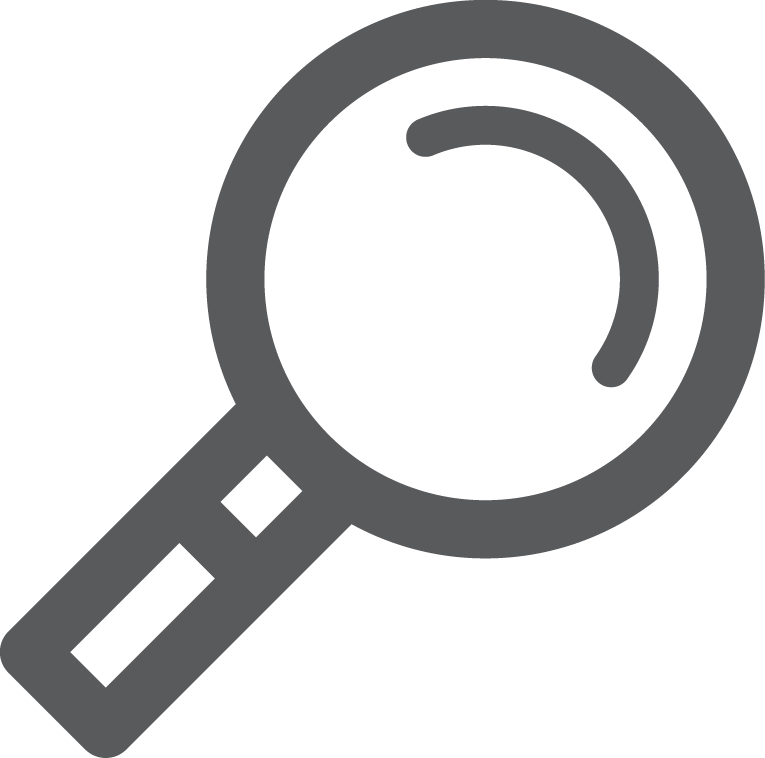 The Improvement Guide: A Practical Approach to Enhancing Organizational Performance by G.L. Langley, K.M. Nolan, T.W. Nolan, C.L. Norman, and L.P. San Francisco: Jossey-Bass Publishers, 2009.
[Speaker Notes: How do we know if a change strategy results in an improvement?
First, we need to determine a baseline – what our data look like before we implement a change strategy. 
Assessing the success of a change strategy requires data collection at multiple time points to see how the values change over time. An improvement can be identified if the trajectory of the data points shows an improving trajectory, not just a different value. We’ll talk more about this in future modules.
Looking at pre- and post-data may not be enough to indicate improvement. Sometimes two data points are not enough. What if the number fluctuates up and down due to measurement error or seasonal variations?
Using a run chart is a helpful way to visualize data from a test of a given change strategy.]
Using Run Charts
[Speaker Notes: Run charts are a helpful way to visualize your data and see how it varies over time. Plotting your data on a run chart can be helpful for identifying a CQI topic; after you initiate your CQI project, run charts are also helpful to determine if the change strategies you are testing are effective. 
In this run chart, the data (blue line) shows a downward trajectory.
What does this chart report? When did we hit our target? Somewhere between measurement points in September and November, improvement restarted.
What if the run chart was focused on the percentage of moms who were screened for depression within 30 days of entering the home visiting program? How are results interpreted? Possibly as things are getting worse, not better. We were above our target in July, but dropped below it through November. Was there an increase in screenings between September and November? Without more data, you don’t really know what caused that uptick. It could be random fluctuation, it could be due to some intervention, or it could be due to some outside force.]
Percentage of home visits where parents were asked if they had concerns about their children’s development or learning
Question moved to HV form
All HV, all families, every visit
Reminder Sticker added to HV form
1 Team of HV, 1 day, 14 families
Reminder Sticker added to HV form
1 HV, 1 day, 4 families
[Speaker Notes: Labeling the axes and adding additional time points, a title, and annotation to a run chart all help with interpretation.
Here is an example of an annotated run chart where we are looking at the percentage of home visits where parents were asked if they had concerns about their children’s development or learning, and the different tests are annotated on the chart. 
The goal was to increase the percentage of home visits when parents were asked if they had concerns about their children’s development or learning from 20 percent to 85 percent. The first change strategy tested was to place stickers on the home visit forms to serve as a reminder for home visitors to document whether or not the parent had concerns. The first test was with just one home visitor. When the reminder sticker strategy successfully increased the rate of asking the question from 19 percent to 48 percent with one home visitor, it was expanded to a team of home visitors, which led to a further increase from 48 percent to 77 percent. The reminder sticker change strategy was then implemented with all home visitors and all families at every visit. This is an example of scaling up a change strategy; we’ll talk more about this in future sessions.]
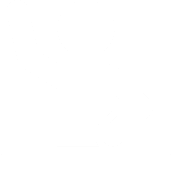 Activity: Developing Run Charts
Cherryville Home Visiting Center identified increasing depression screening rates as its CQI topic. The following data reflect the depression screening rates for each month for the past year. Plot the screening data on the run chart on your worksheet.
[Speaker Notes: Pass out the Developing Run Charts handout to participants and encourage them to plot the percentage of newly enrolled caregivers who have been screened for depression on the blank run chart in their handouts. 
Please use this handout and plot the screening data given for each month on the run chart below. After plotting each point, use a line to connect each point on the chart. Then describe your interpretation of the data on the bottom of the sheet.
After participants have completed their charts, go on to the next slide.]
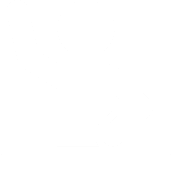 Cherryville Depression Screenings
What could have happened to explain this increase?
What could have happened to explain this increase?
[Speaker Notes: Ask participants to give examples of their interpretation of the results using the prompts below. 
What is your interpretation of the results? 
Where do increases or decreases occur?
What do you think happened to result in increases in the screening rates in the spring and again in the fall months? 
Allow participants time to offer their interpretations. If necessary, you can provide this example: 
One possible example of what could have resulted in this run chart is that the rate of depression screenings remained relatively stable from January to April. In April, home visitors and supervisors identified screening rates as a topic for their CQI project and decided to implement a small change strategy. In May, one home visitor began adding notifications to her calendar to remind her to bring the depression screening tool to each required home visit. This worked well for her, so the team expanded it to another home visitor in June, and a third in July. The rates improved, but not as high as was desired. A second change strategy was implemented in July for the administrative staff to attach the depression screening to the other home visiting documents for the required visit. Again, this was tested with one home visitor in August, and then expanded to all home visitors soon after the data showed an increase in screening rates.]
Tips for Effective Measurement
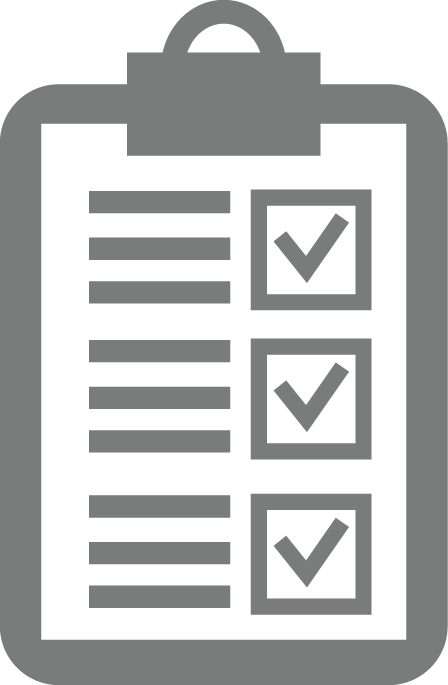 Plot data over time
Seek usefulness
Integrate measurement into the daily routine of a home visitor
Use both qualitative and quantitative data
Adapted from http://www.ihi.org/resources/Pages/HowtoImprove/ScienceofImprovementTipsforEffectiveMeasures.aspx
[Speaker Notes: As shown in the run chart, plotting data over time helps to show the direction we are going.
Month-to-month variation may not show a trajectory of improvement – it may just reflect random change. Plotting helps to see that.
Data should be useful. If a measure cannot be readily interpreted or used by home visitors, then it is not helpful. In that case, home visitors may need more training to learn how to interpret and use the data to inform their practice.  
Integrating the measures into a home visitor’s daily workflow minimizes data collection burden and enhances the utility. Developing approaches to data collection with home visitors can help ensure that they are minimally burdensome and maximally useful. This also improves the quality of the data collected.
Collecting both qualitative and quantitative data is helpful. They each show something different. Quantitative data are numerical and can help us quantify what is happening. Qualitative data can often tell more about why it is happening to give us context.
Sometimes the data are at odds with each other; this can provide useful information. 
Home visitors or other key staff may misinterpret the reality shown by the data if they do not use other data sources to triangulate the findings.]
Remember...
Data quality allows CQI teams to measure progress towards outcomes accurately. 
Reviewing data and using change concepts are useful in identifying topics for change strategies. 
Run charts or other data visualization techniques help monitor progress during a CQI project.
[Speaker Notes: Keep these key tips in mind while practicing collecting quality data and using data to determine topics: 
Data quality allows a CQI team to measure progress towards outcomes accurately. Quality data are complete, accessible, relevant, accurate, and reliable. 
Reviewing data and using change concepts are useful in identifying topics for change strategies. 
Run charts or other data visualization techniques help identify topics and monitor progress during a CQI project.]
Additional CQI Resources
CQI Briefs: http://www.jbassoc.com/reports-publications/dohve

Quality Improvement Toolbox: http://www.hrsa.gov/quality/toolbox/methodology/qualityimprovement/index.html
Disclaimer
The purpose of the Design Options for Home Visiting Evaluation (DOHVE) is to provide research and evaluation support for the Maternal, Infant, and Early Childhood Home Visiting (MIECHV) Program. The project is funded by the Administration for Children and Families (ACF) in collaboration with the Health Resources and Services Administration (HRSA) under contract number HHSP233201500133I.

This publication was developed by James Bell Associates on behalf of the U.S. Department of Health and Human Services (HHS), HRSA, and ACF. Contents are the sole responsibility of the authors and do not necessarily represent the official views of HHS, HRSA, or ACF.